Open Source prosjekt for videreutvikling av Felles begrepskatalog
Håkon Heggholmen og Marit Holm Torseth
Innføringsmøte 18.11.2020
Samkoding på 1-2-3
Mai 2020
Skatteetaten og Brønnøysundregistrene presenterer videreutviklingsbehov FDK i innføringsmøte
September 2020
Digdir og Brønnøysundregistrene starter opp samarbeid om koding. «Forking» av repo på Github
November 2020
To brukerhistorier på import er levert!
BR gjør første «pull request» mot FDK 
Digdir gjør p.t. «code review»
2
1
3
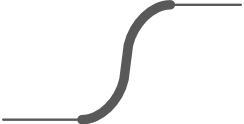 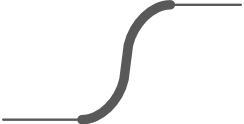 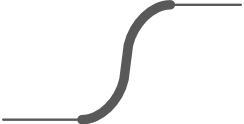 Desember
November
Mars
Mai
Oktober
April
August
Januar
Februar
Juli
Juni
September
Open Source
Hvem som helst kan bidra
Vår erfaring
DEMO
Ønsker i 2021
Ønsker i 2021
Prosesstøtte og livssyklus
Historikk
Samhandling
Utrede behov for intern portal
September 2020
Digdir og Brønnøysundregistrene starter opp samarbeid om koding. Forking av repo på Github
November 2020
To brukerhistorier på import er levert!
BR gjør første «pull request» mot FDK 
Digdir gjør p.t. «code review»
Mai 2020
Skatteetaten og Brønnøysundregistrene presenterer videreutviklingsbehov FDK i innføringsmøte
2
1
3
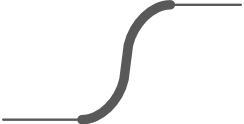 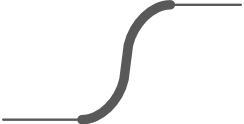 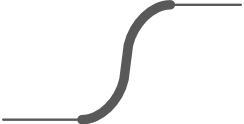 Desember
November
Mars
Mai
Oktober
April
August
Januar
Februar
Juli
Juni
September
Vi er kanskje de første, men ikke de siste – så hvem blir de neste?